South Dublin County Council
School Crossing Report 2023
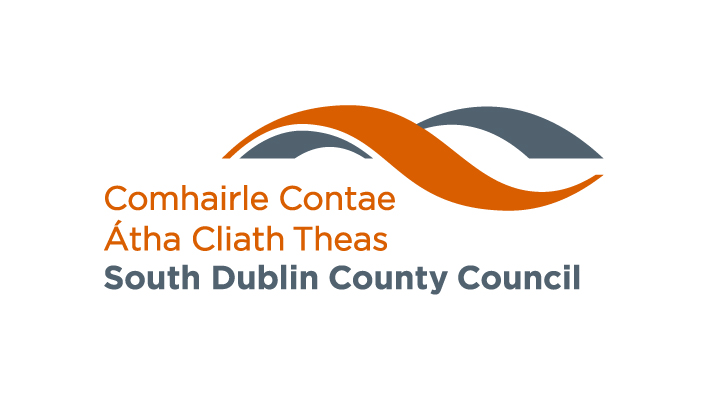 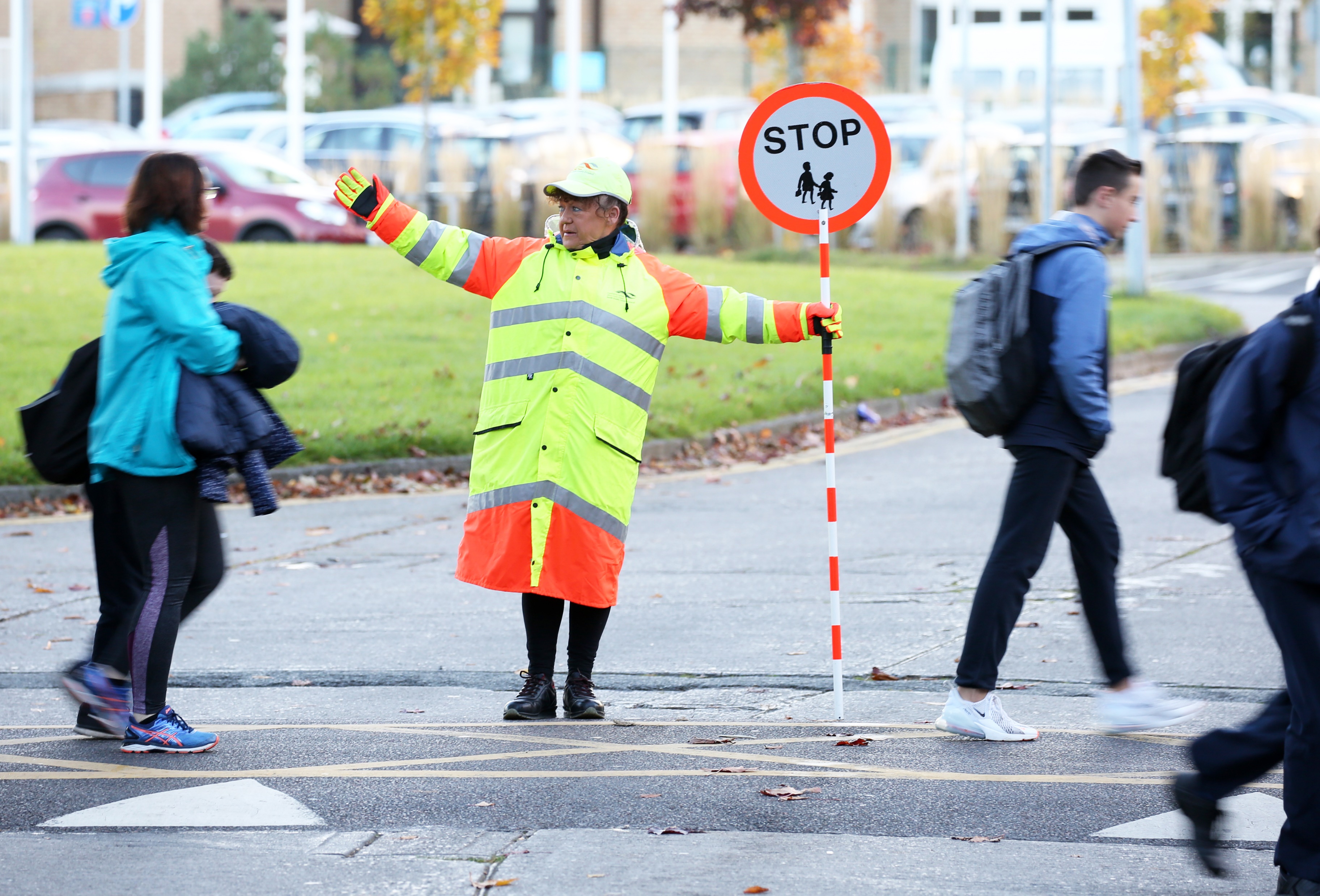 Overview
95 Primary School Crossings: 
Lucan/Clondalkin – 37 *
Tallaght/Rathcoole – 31 
Templeogue/Rathfarnham – 27 
104 School Wardens (Permanent/Relief)
Counts undertaken at crossing locations and requested new locations to inform an evidence based next step approach.
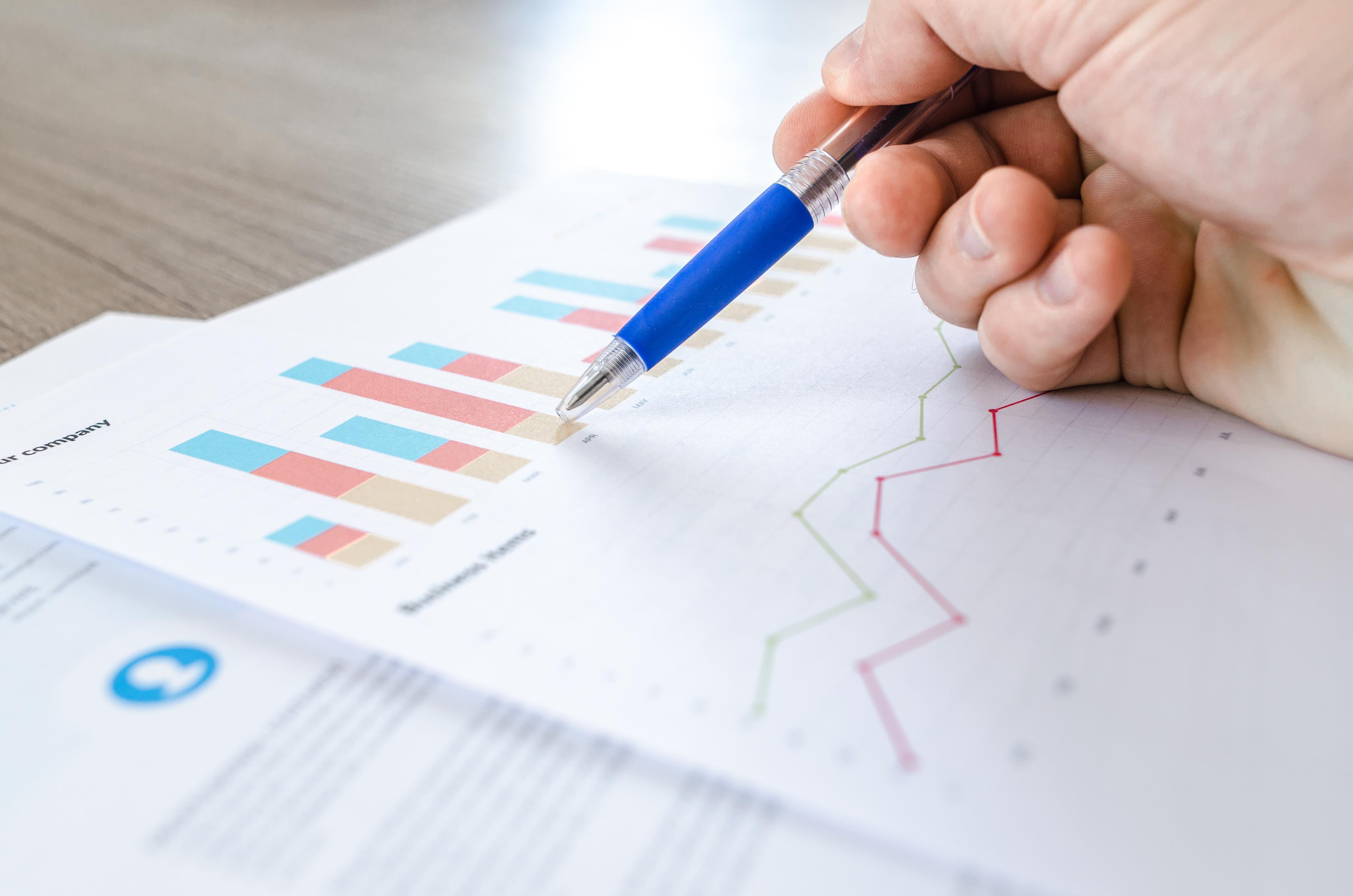 Data Collection and Analysis
Tracsis LTD procured to undertake a data count at each of the crossing locations, 
Data coded as: 
V = Traffic Vehicle 
A = Adults 
AC = Accompanied Child 
UC = Unaccompanied Child
T = Teenager 
Data recorded in 15 minute segments and crossing duty times used to extract data for analysis.
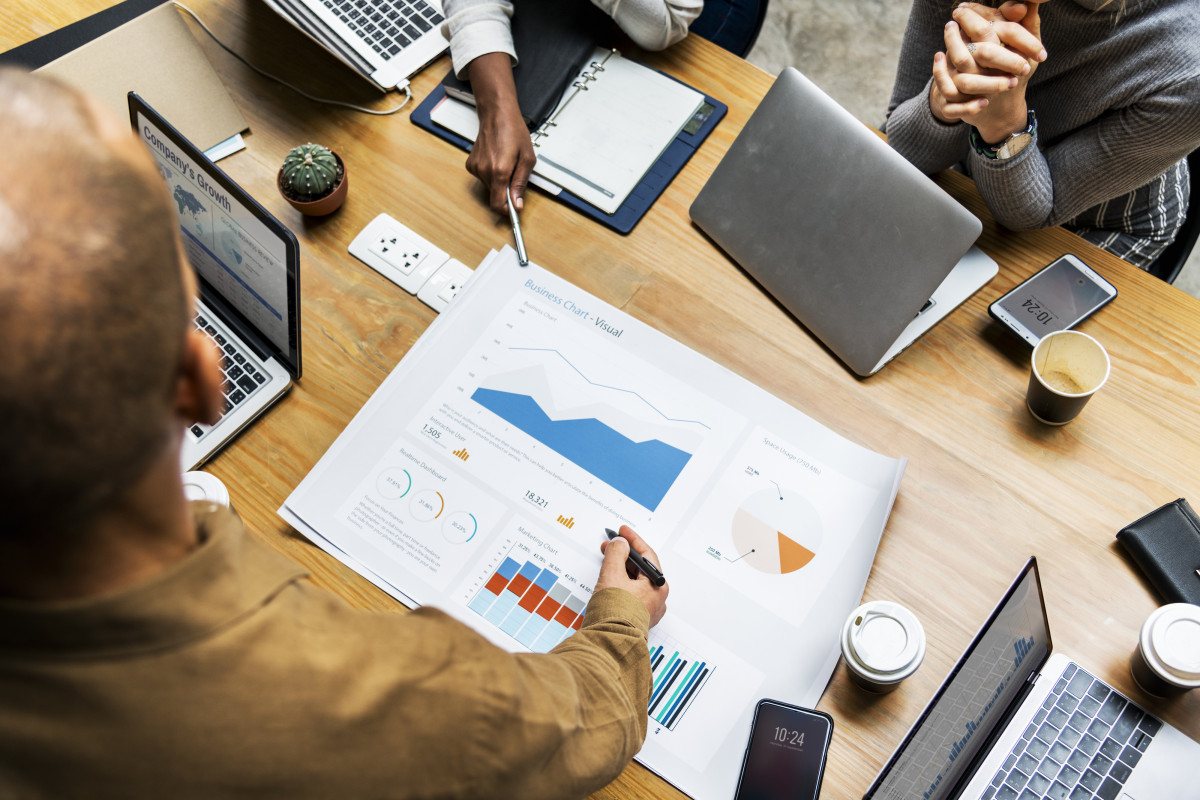 Data Collection and Analysis
The following scenarios were used to inform how the crossings were being used: 
Ratio of V:UC&T
UC&T per minute 
All pedestrians per minute 
Peak users per minute

Additional data (speed limit and whether the crossings is controlled/uncontrolled also added)
Lucan/Clondalkin Results
KEY
< 1 Peak User PM
> 1 but < 2 Peak User PM
Tallaght/Rathcoole Results
KEY
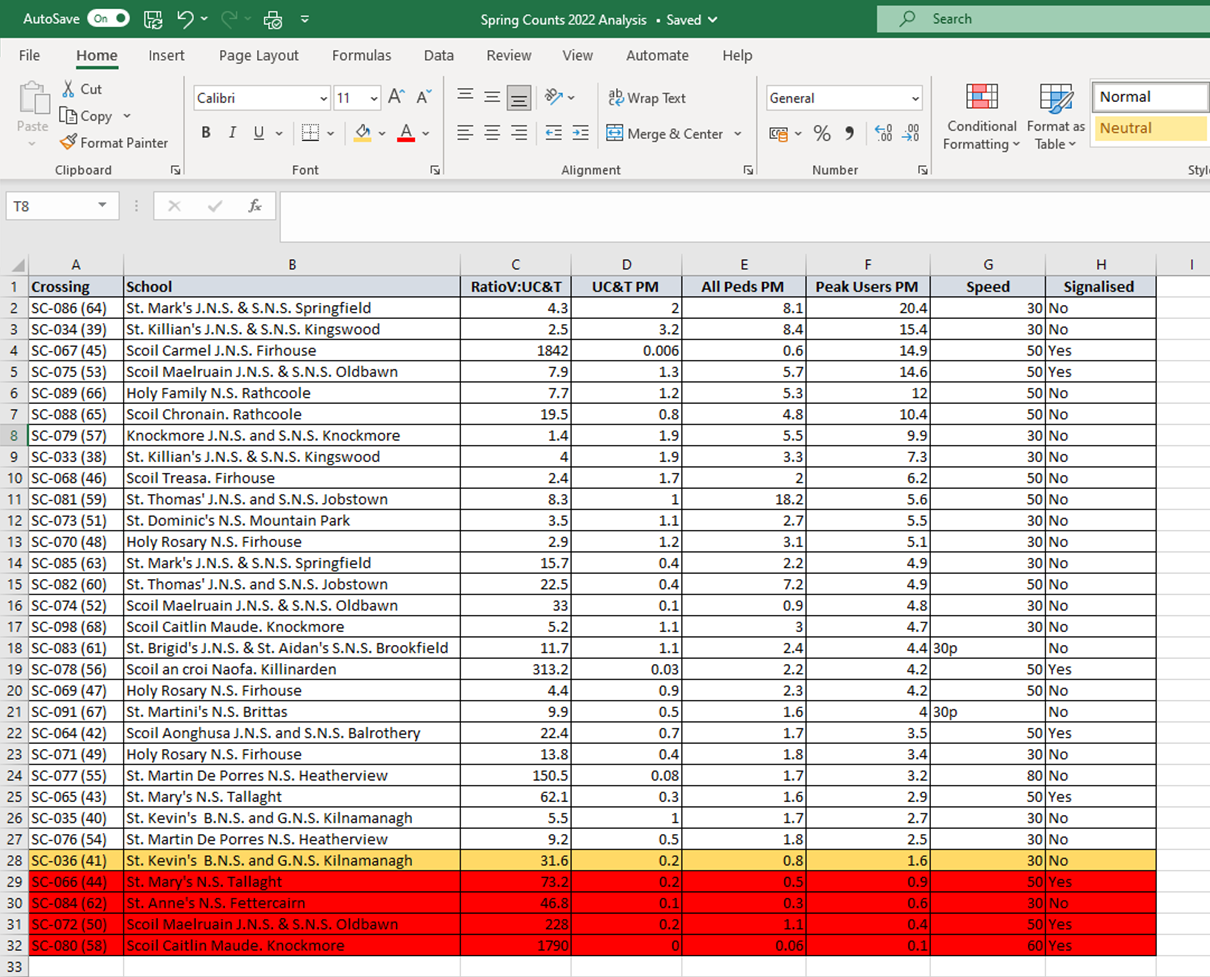 < 1 Peak User PM
> 1 but < 2 Peak User PM
Templeogue/Rathfarnham Results
KEY
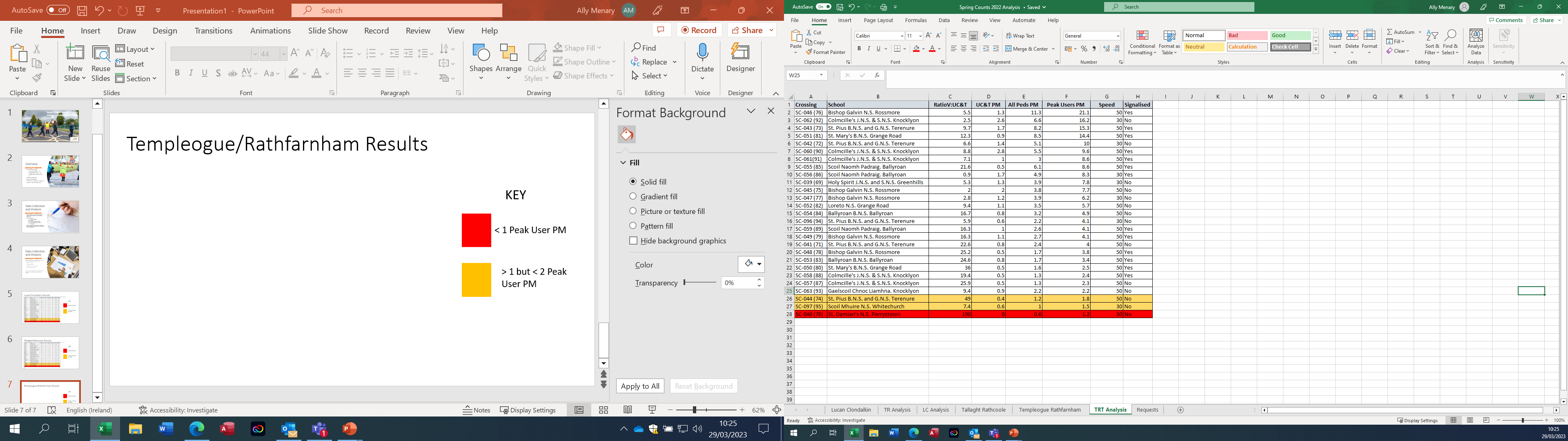 < 1 Peak User PM
> 1 but < 2 Peak User PM
Additional Count Results
KEY
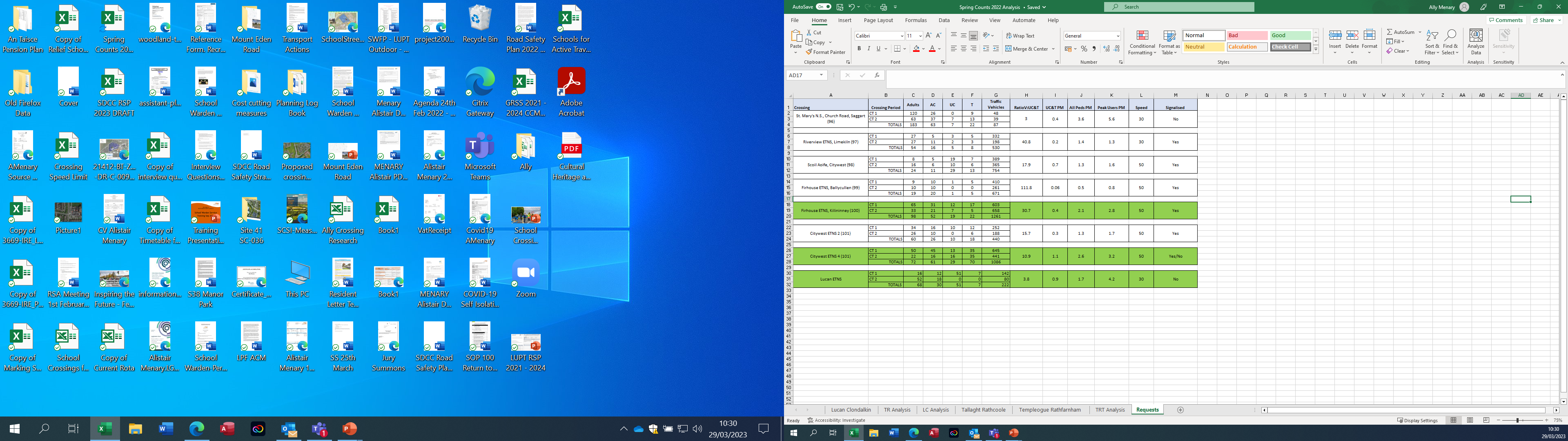 > 2 Peak User PM
Next Steps
Examine crossings highlighted red (except for SC-032 due to Luas track) in consultation with Traffic technical staff to explore alternative road safety engineering solutions,
Explore whether staff assigned to crossings highlighted in red (except for SC-032 due to Luas track) can be relocated/ reassigned to new crossings identified and highlighted in green, 
If, point 2 above is not feasible, submit business cases for additional staff appointments to cover new crossings meeting criteria, 
Begin processes of exploring 30km/h zones, were appropriate, initially outside primary schools in consultation with Traffic technical staff and plan to deliver as a separate project to upcoming speed limit review.